Dangers potentiels ORCOC AiVsG
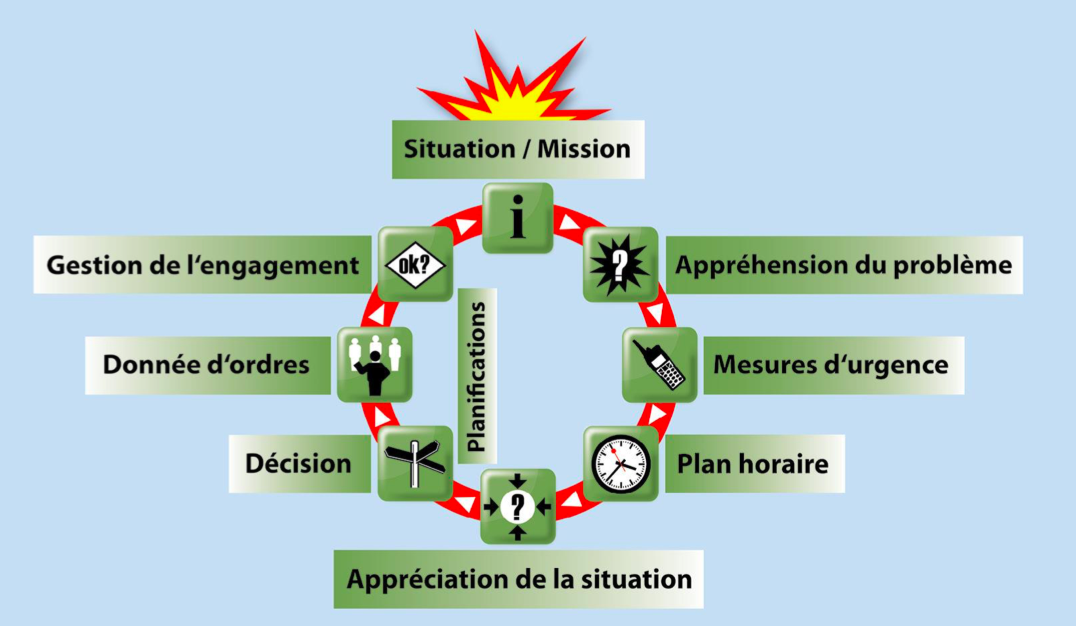 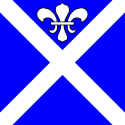 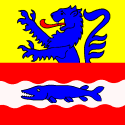 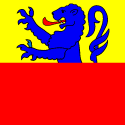 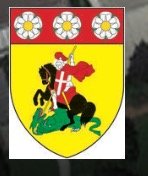 Conséquences 
très graves

Conséquences de
 moyenne importance


Conséquences
 restreintes
Fuite de radioactivité
Réseau d’eau inutilisable
Tremblement de terre
Crash d’avion
Grand incendie
Rupture d’alimentati0n électrique
Panne de réseau informatique
Epidémies / pandémies
Vague de chaleur
Sécheresses
Crues, laves torrentielles
Pollution de l’eau potable 
Tempêtes
Violence infra-guerrière
Vague de froid 
Violences sociales
Accident de transport
Crise d'approvisionnement  Panne de réseau gaz
Flux migratoires
Mouvements de terrain 
Epizooties
Hébergement de sans abris
Panne de réseau informatique
Panne de réseau de communication
Fréquent
Rarement
Plutôt rarement
26.07.21
[Speaker Notes: Grand incendie, organiser le relogement, pour le moment jamais eu besoin. Blackout, autre affaire, c’est notre effort principal lié évidemment aux pannes réseau etc etc]